backpropagation
David Kauchak
CS158 – Fall 2016
Admin
Assignment 7

Assignment 8
	Goals today
Neural network
inputs
Individual perceptrons/neurons
[Speaker Notes: - often we view a slice of them]
Neural network
some inputs are provided/entered
inputs
[Speaker Notes: - often we view a slice of them]
Neural network
inputs
each perceptron computes and calculates an answer
[Speaker Notes: - often we view a slice of them]
Neural network
inputs
those answers become inputs for the next level
[Speaker Notes: - often we view a slice of them]
Neural network
inputs
finally get the answer after all levels compute
[Speaker Notes: - often we view a slice of them]
A neuron/perceptron
Input x1
Weight w1
Weight w2
Input x2
Output y
activation function
Input x3
Weight w3
Weight w4
Input x4
Activation functions
hard threshold:



sigmoid



tanh x
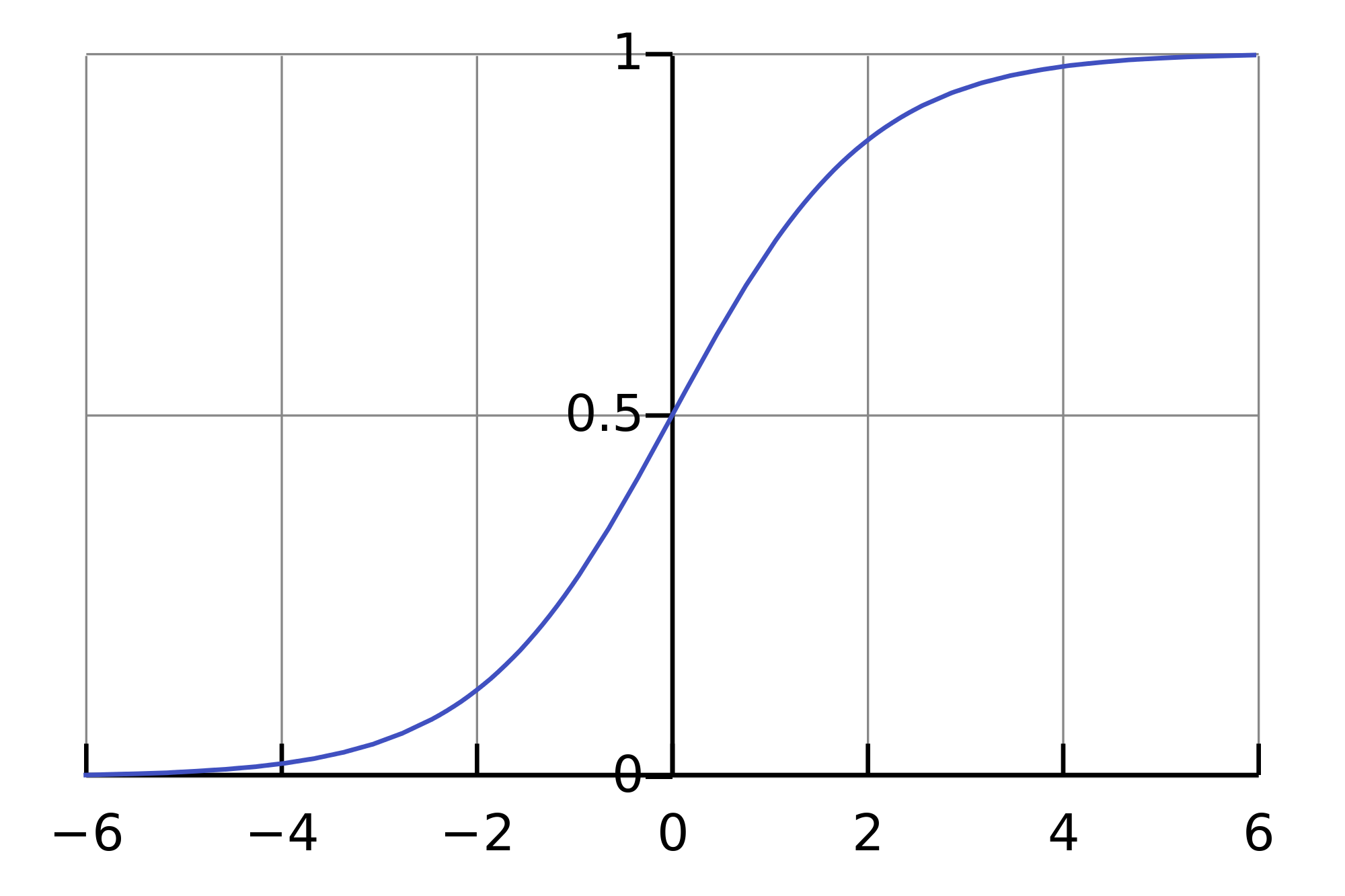 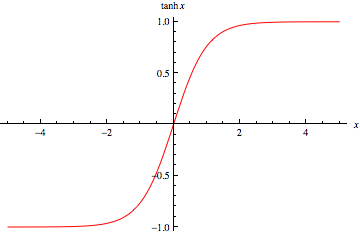 Training
?
Input x1
Input x2
?
Output = x1 xor x2
?
b=?
?
b=?
?
?
b=?
How do we learn the weights?
Learning in multilayer networks
Challenge: for multilayer networks, we don’t know what the expected output/error is for the internal nodes!
how do we learn these weights?
w
w
w
w
w
w
w
w
expected output?
w
w
w
w
perceptron/linear model
neural network
Backpropagation: intuition
Gradient descent method for learning weights by optimizing a loss function

calculate output of all nodes 

calculate the weights for the output layer based on the error

“backpropagate” errors through hidden layers
Backpropagation: intuition
We can calculate the actual error here
Backpropagation: intuition
Key idea: propagate the error back to this layer
Backpropagation: intuition
w2
w3
w1
error
error for node is ~ wi * error
Backpropagation: intuition
w5
w6
w4
~w3 * error
Calculate as normal, but weight the error
Backpropagation: the details
Gradient descent method for learning weights by optimizing a loss function

calculate output of all nodes 

calculate the updates directly for the output layer

“backpropagate” errors through hidden layers
squared error
Backpropagation: the details
Notation:
m: features/inputs

d: hidden nodes

hj: output from hidden nodes
x1
h1
out
…
…
xm
hd
How many weights (ignore bias for now)?
Backpropagation: the details
Notation:
m: features/inputs

d: hidden nodes

hj: output from hidden nodes
x1
h1
v1
out
…
…
vd
xm
hd
d weights: denote vk
Backpropagation: the details
Notation:
m: features/inputs

d: hidden nodes

hj: output from hidden nodes
x1
h1
v1
out
…
…
vd
xm
hd
How many weights?
Backpropagation: the details
Notation:
m: features/inputs

d: hidden nodes

hk: output from hidden nodes
w11
x1
h1
w21
v1
w31
out
…
…
vd
wdm
xm
hd
w23: weight from input 3 to hidden node 2
w4: all the m weights associated with hidden node 4
d * m: denote wkj

first index = hidden node
second index = feature
Backpropagation: the details
Gradient descent method for learning weights by optimizing a loss function



calculate output of all nodes 

calculate the updates directly for the output layer

“backpropagate” errors through hidden layers
Backpropagation: the details
1. Calculate outputs of all nodes
w11
x1
h1
w21
v1
w31
out
…
…
vd
wdm
xm
hd
What are hk in terms of x and w?
Backpropagation: the details
1. Calculate outputs of all nodes
w11
x1
h1
w21
v1
w31
out
…
…
vd
wdm
xm
hd
f is the activation function
Backpropagation: the details
1. Calculate outputs of all nodes
w11
x1
h1
w21
v1
w31
out
…
…
vd
wdm
xm
hd
f is the activation function
Backpropagation: the details
1. Calculate outputs of all nodes
w11
x1
h1
w21
v1
w31
out
…
…
vd
wdm
xm
hd
What is out in terms of h and v?
Backpropagation: the details
1. Calculate outputs of all nodes
w11
x1
h1
w21
v1
w31
out
…
…
vd
wdm
xm
hd
Backpropagation: the details
2. Calculate new weights for output layer
v1
h1
out
…
vd
hd
Want to take a small step towards decreasing loss
Output layer weights
v1
h1
out
…
vd
hd
Output layer weights
v1
h1
out
…
vd
hd
The actual update is a step towards decreasing loss:
Output layer weights
v1
h1
out
…
vd
hd
What are each of these?

Do they make sense individually?
Output layer weights
v1
h1
out
…
vd
hd
how far from correct and which direction
size and direction of the feature associated with this weight
slope of the activation function where input is at
Output layer weights
v1
h1
out
…
vd
hd
how far from correct and which direction
?
Output layer weights
v1
h1
out
…
vd
hd
how far from correct and which direction
prediction < label:
increase the weight
prediction > label:
decrease the weight
bigger difference = bigger change
Output layer weights
v1
h1
out
…
vd
hd
slope of the activation function where input is at
smaller step
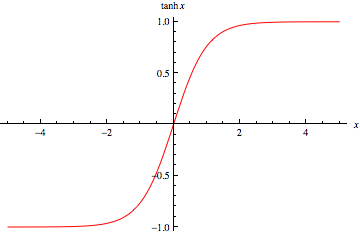 bigger step
smaller step
Output layer weights
v1
h1
out
…
vd
hd
size and direction of the feature associated with this weight
perceptron update:
gradient descent update:
Backpropagation: the details
Gradient descent method for learning weights by optimizing a loss function



calculate output of all nodes 

calculate the updates directly for the output layer

“backpropagate” errors through hidden layers
Backpropagation
3. “backpropagate” errors through hidden layers
w11
x1
h1
w21
v1
w31
out
…
…
vd
wdm
xm
hd
Want to take a small step towards decreasing loss
Hidden layer weights
w11
x1
h1
w12
v1
w13
out
…
…
Hidden layer weights
w11
x1
h1
w12
v1
w13
out
…
…
derivative of other vh components are not affected by wkj
Hidden layer weights
w11
x1
h1
w12
v1
w13
out
…
…
Why all the math?
“I also wouldn't mind more math!”
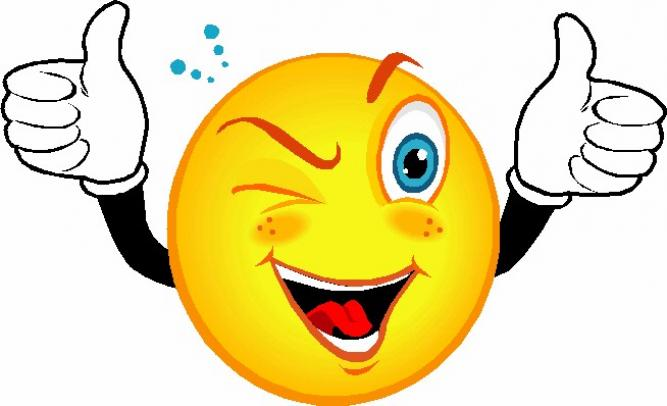 What happened here?
w11
x1
h1
w12
v1
w13
out
…
…
What is the slope vh with respect to wkj
What is the slope vh with respect to wkj
w11
x1
h1
w12
v1
w13
out
…
…
input feature
weight from hidden layer to output layer
slope of wx
Backpropagation
output layer
hidden layer
What’s different?
w11
x1
h1
w21
v1
w31
out
…
…
vd
wdm
xm
hd
Backpropagation
output layer
hidden layer
error
output activation slope
error
output activation slope
input
input
w11
x1
h1
w21
v1
w31
out
…
…
vd
wdm
slope of wx
weight from hidden layer to output layer
xm
hd
Backpropagation
output layer
hidden layer
error
output activation slope
error
output activation slope
input
input
w11
x1
h1
w21
v1
w31
out
…
…
vd
wdm
how much do we need to change
how much of the error came from this hidden node
xm
hd
Backpropgation generalization
output layer
modified error
derivative of input at node
error
Backpropgation generalization
hidden layer
output layer
Can we write this more succinctly?
Backpropgation generalization
hidden layer
output layer
Backpropgation generalization
hidden layer
output layer
modified error of output layer
weight to output layer
Backprop on multilayer networks
Anything different here?
Backprop on multilayer networks
What “errors” at the next layer does the highlighted edge affect?
Backprop on multilayer networks
Backprop on multilayer networks
What “errors” at the next layer does the highlighted edge affect?
Backprop on multilayer networks
Backprop on multilayer networks
Backprop on multilayer networks
…
…
Backpropogation:
Calculate new weights and modified errors at output layer
Recursively calculate new weights and modified errors on hidden layers based on recursive relationship
Update model with new weights
Multiple output nodes
How does multiple outputs change things?
Multiple output nodes
How does multiple outputs change things?
Backpropagation implementation
Output layer update:
Hidden layer update:
Any missing information for implementation?
Backpropagation implementation
Output layer update:
Hidden layer update:
What activation function are we using

What is the derivative of that activation function
Activation function derivatives
sigmoid
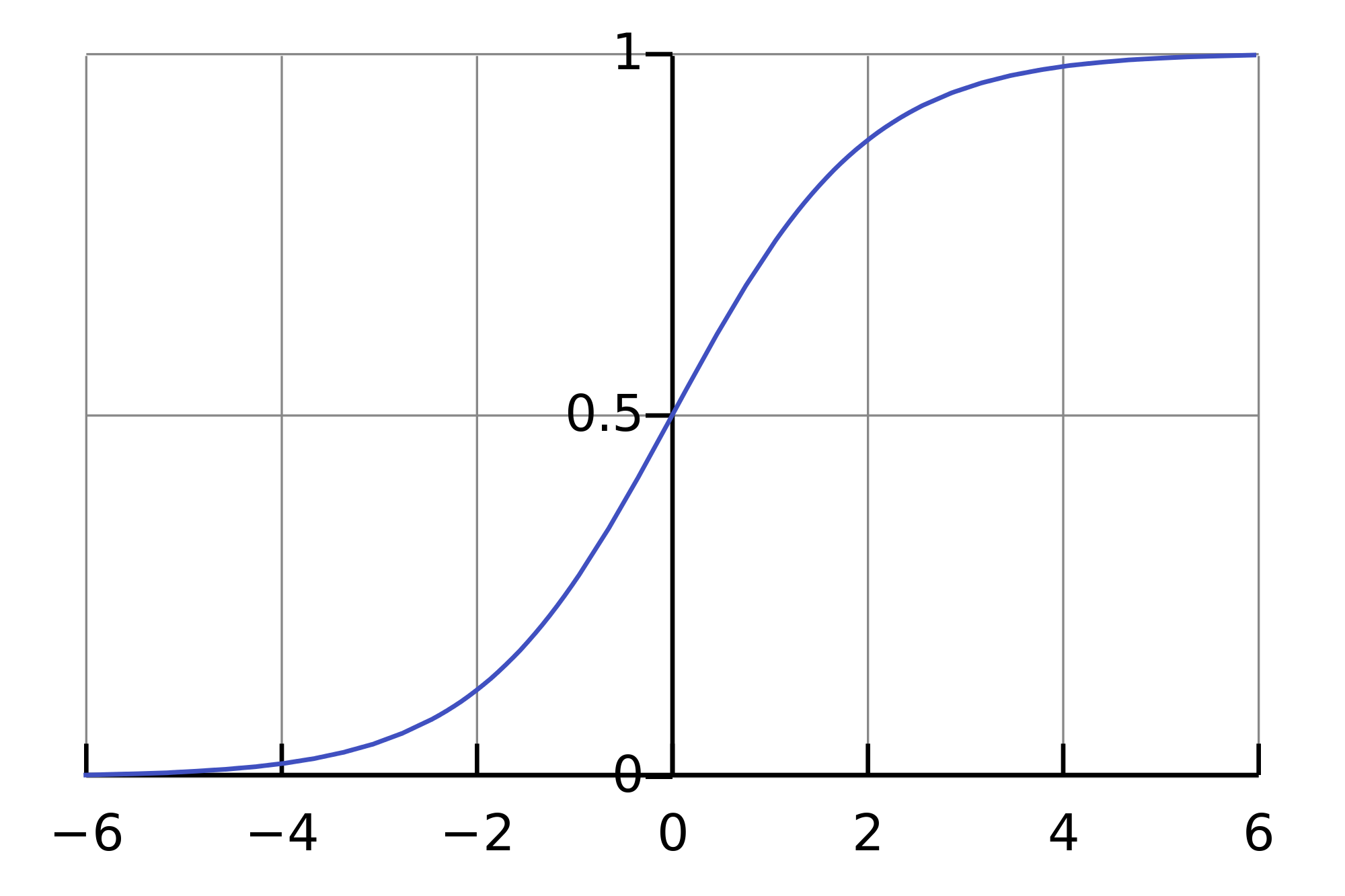 tanh
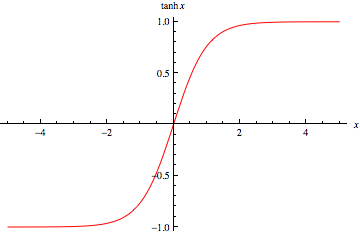 Learning rate
Output layer update:
Hidden layer update:
Like gradient descent for linear classifiers, use a learning rate

Often will start larger and then get smaller
Backpropagation implementation
Just like gradient descent!

for some number of iterations:
randomly shuffle training data
for each example:
Compute all outputs going forward
Calculate new weights and modified errors at output layer 
Recursively calculate new weights and modified errors on hidden layers based on recursive relationship
Update model with new weights
[Speaker Notes: - Make sure to calculate all of the outputs and modified errors *before* updating any of the model weights]
Handling bias
w11
x1
h1
w21
v1
w31
out
…
…
vd
wdm
xm
hd
How should we learn the bias?
Handling bias
w11
x1
h1
w21
v1
w31
out
…
…
vd
wdm
xm
vd+1
…
hd
1
1
wd(m+1)
Add an extra feature hard-wired to 1 to all the examples
For other layers, add an extra parameter whose input is always 1
Online vs. batch learning
for some number of iterations:
randomly shuffle training data
for each example:
Compute all outputs going forward
Calculate new weights and modified errors at output layer 
Recursively calculate new weights and modified errors on hidden layers based on recursive relationship
Update model with new weights
Online learning: update weights after each example
Batch learning?
[Speaker Notes: - Make sure to calculate all of the outputs and modified errors *before* updating any of the model weights]
Batch learning
for some number of iterations:
randomly shuffle training data
initialize weight accumulators to 0 (one for each weight)
for each example:
Compute all outputs going forward
Calculate new weights and modified errors at output layer 
Recursively calculate new weights and modified errors on hidden layers based on recursive relationship
Add new weights to weight accumulators
Divide weight accumulators by number of examples
Update model weights by weight accumulators
Process all of the examples before updating the weights
[Speaker Notes: - Make sure to calculate all of the outputs and modified errors *before* updating any of the model weights]
Many variations
Momentum: include a factor in the weight update to keep moving in the direction of the previous update

Mini-batch:
Compromise between online and batch
Avoids noisiness of updates from online while making more educated weight updates

Simulated annealing:
With some probability make a random weight update
Reduce this probability over time

…
Challenges of neural networks?
Picking network configuration

Can be slow to train for large networks and large amounts of data

Loss functions (including squared error) are generally not convex with respect to the parameter space
History of Neural Networks
McCulloch and Pitts (1943) – introduced model of artificial neurons and suggested they could learn

Hebb (1949) – Simple updating rule for learning

Rosenblatt (1962) - the perceptron model

Minsky and Papert (1969) – wrote Perceptrons 

Bryson and Ho (1969, but largely ignored until 1980s--Rosenblatt) – invented backpropagation learning for multilayer networks
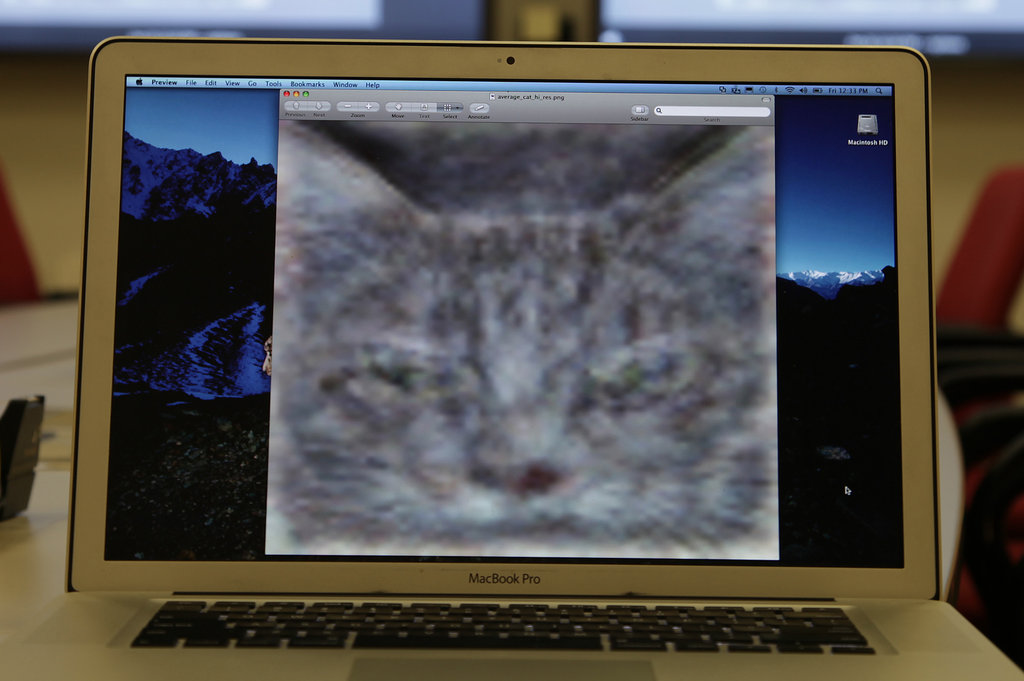 http://www.nytimes.com/2012/06/26/technology/in-a-big-network-of-computers-evidence-of-machine-learning.html?_r=0